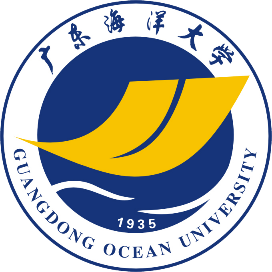 第3章 控制系统的李雅普诺夫稳定性分析
3.1 李雅普诺夫意义下的稳定性
3.2 判别系统稳定性的李雅普诺夫方法
目录
3.3 线性系统的李雅普诺夫稳定性分析方法
CONTENTS
3.4 非线性系统的李雅普诺夫稳定性分析方法
3.5 系统参数最优的李雅普诺夫稳定性分析方法
3.6 应用MATLAB分析系统的稳定性
李雅普诺夫意义下的稳定性
3.1
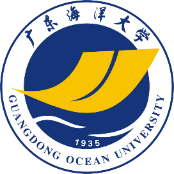 李雅普诺夫意义下的稳定性
设系统的状态方程为
（3.1）
式中，x为n维状态向量；        也是n维向量，其各元素是x和t的有界的、连续可微的单值函数。
假定在给定的初始条件下，式（3.1）的解为
（3.2）
式中，  为初始时刻；   为状态向量x的初始值。
于是
（3.3）
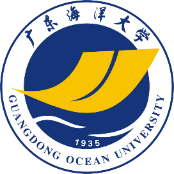 李雅普诺夫意义下的稳定性
（1）平衡状态 在式（3.1）所描述的系统中，如果对于所有的t，总存在
（3.4）
则称为    系统的平衡状态。
若系统是线性定常的，即f(x,t)=Ax：
1、当A为非奇异矩阵时，系统中只存在一个平衡状态。
2、当A为奇异矩阵时，系统中有无穷多个个平衡状态。
若系统是非线性的，可以存在一个或多个平衡状态。
  
研究系统的稳定性，通常即是分析坐标原点处的平衡状态稳定性。
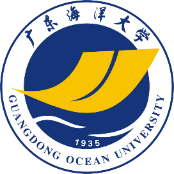 李雅普诺夫意义下的稳定性
（2）李雅普诺夫稳定性 如果对于任意选定的实数         ,都存在另一实数              ，使得当                   时，随着时间的无限增加，恒有                   ，则称系统的平衡状态   为稳定的。
式中：


称为欧几里得范数。
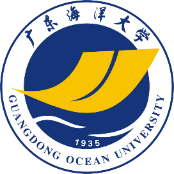 李雅普诺夫意义下的稳定性
（3）渐进稳定性 若系统的平衡状态   是稳定的，并且当        时，由初始状态引起的系统响应x(t)趋近于    ，则系统的平衡状态称为渐进稳定。
上述的渐进稳定性通常是一个局部的概念，即半径为  的球域      是靠近   一个局部区域，称作引力域。
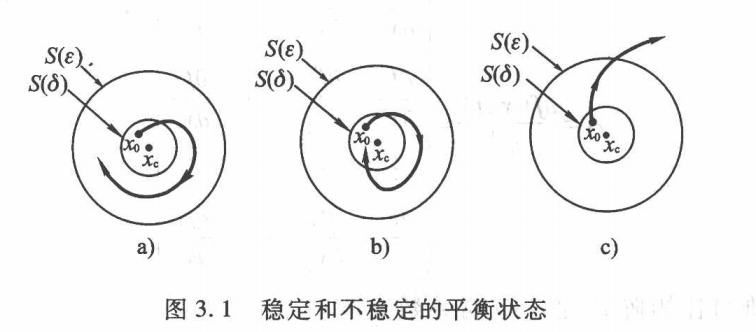 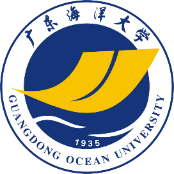 李雅普诺夫意义下的稳定性
（4）大范围渐近稳定性 
若系统的平衡状态       是渐近稳定的，并且其引力域包括整个状态空间，则系统的平衡状态称为大范围渐近稳定，或称全局渐近稳定。
大范围内渐近稳定性的必要条件是，在整个状态空间只有一个平衡状态。对于一个实际的控制系统，如果有一个足够大的引力域，使扰动不超过它，就足够了。
（5）不稳定性 
        无论实数选得多小，由初始状态引起的系统响应随时间的增长都要脱离球域  ，则此平衡状态称为不稳定的。
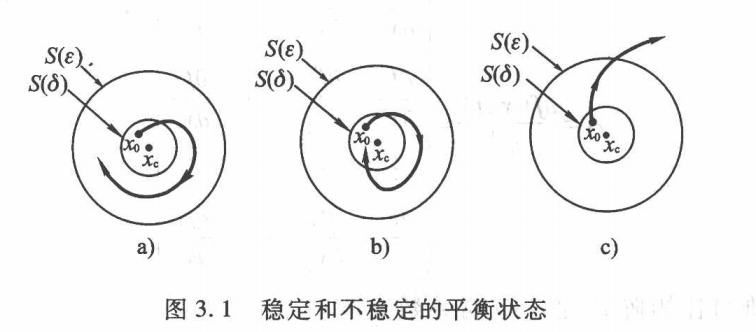 判别系统稳定性的
李雅普诺夫方法
3.2
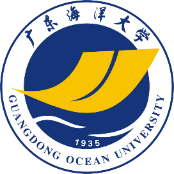 判别系统稳定性的李雅普诺夫方法
判定控制系统稳定性的李雅普诺夫方法有两种，即第一法（间接法）和第二法（直接法）。
3.2.1李雅普诺夫第一法
设系统方程为

式中，x为n维状态向量；        也是n维向量，且对向量x连续可微。
将f（x，t）在系统的平衡状态       。附近展开为泰勒级数，得
（3.5）
式中，g（x）是级数展开中的高次项，而                                   称为雅可比矩阵。
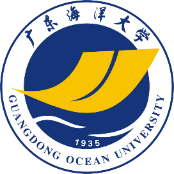 判别系统稳定性的李雅普诺夫方法
（3.6）
雅可比矩阵A是n x n常系数矩阵。
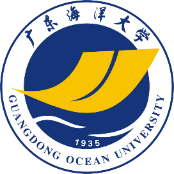 判别系统稳定性的李雅普诺夫方法
式（3.5）的一次项近似式，即为系统的线性化方程


由第2章已知，式（3.7）的解为


根据稳定意义，若系统在平衡状态              是稳定的，那么它在任何初始状态     下都必须满足


即

也即要求


显然，这只有当A的特征值具有负实部时才能成立。
（3.7）
（3.6）
（3.9）
（3.10）
（3.11）
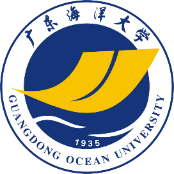 判别系统稳定性的李雅普诺夫方法
李雅普诺夫第一法可表述如下：

（1）若系统的线性化方程中系数矩阵A的所有特征值都具有负实部，则无论式（3.5）中的高次项g（x）如何，系统的平衡状态      总是渐近稳定的。

（2）若系数矩阵A中，有一个或一个以上的特征值具有正实部，则无论高次项g（x）如何，系统的平衡状态     是不稳定的。

（3）若系数矩阵A的特征值中，有一个或一个以上特征值为零，而其余的特征值均具有负实部，则系统平衡状态      的稳定性，要取决于高次项g（x）。

对于线性定常系统，高次项g（x）=0，当系数矩阵A中有特征值为零、其余的特征值具有负实部时，系统的平衡状态       ，处于稳定的临界状态。

李雅普诺夫第一法是根据系统线性化方程中系数矩阵A的特征值去判别系统的稳定性，故称间接法，又称一次近似法。
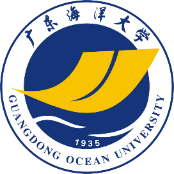 判别系统稳定性的李雅普诺夫方法
3.2.2 李雅普诺夫第二法

1.标量函数的符号性质

设V（x）是向量x的标量函数，Ω是包含状态空间原点在内的封闭的有限区域。
（1）正定函数   
  若标量函数 V（x）对于向量 x 的各分量有连续偏导数，当 x≠0 时，V（x）>0，而在 x=0 处，V（x）= 0，则在Ω域内的标量函数V（x）称为正定函数。
（2）正半定函数  
如果当 x≠0 时，V（x）≥0，其余条件同上，则V（x）称为正半定函数。
（3）负定（负半定）函数     
如果 -V（x）是正定（正半定）函数，那么  V（x）就称为负定（负半定）函数。
（4）不定函数 
如果在无论多小的  Ω域内，V（x）既可为正值也可为负值，则V（x）称为不定函数。
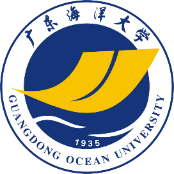 判别系统稳定性的李雅普诺夫方法
例3.2 确定下列标量函数的性质
（3）
（1）
解：当                                   时，V（x）=0
         
         
         当                                   时，V（x）>0

故V（x）为正定函数。
（2）

解：当                                  时，V（x）=0
         当                                  时，V（x）=0
         当                                  时，V（x）＞ 0
因此，V（x）为正半定函数
解：V（x）为负定函数







解：V（x）为不定函数
（4）
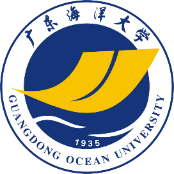 判别系统稳定性的李雅普诺夫方法
2.二次型函数
符合下述关系的V（x）为二次型函数
（3.12）
或


式中，P为实对称矩阵，即                         。
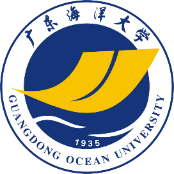 判别系统稳定性的李雅普诺夫方法
3. 西尔维斯特（Sylvester）准则
二次型函数V（x）为正定函数的充分和必要条件是，矩阵P的所有主子行列式为正，即
若P为奇异矩阵，并且其各主子行列式为非负的，则V（x）为正半定函数。如果-V（x）是正定的，则V（x）就是负定的。判定V（x）负定的条件，也可以是P的主子行列式满足            （i为奇数），        （i为偶数），i=1，2，...，n。
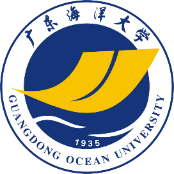 判别系统稳定性的李雅普诺夫方法
例3.3 证明下列二次型函数的正定性
V（x）也可以写为
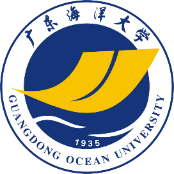 判别系统稳定性的李雅普诺夫方法
证明   由于矩阵P的各主子行列式都为正，即
根据西尔维斯特准则可以确定，V（x）为正定函数。
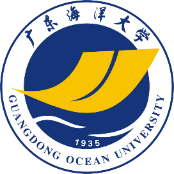 判别系统稳定性的李雅普诺夫方法
李雅普诺夫第二法可表述如下：
定理1 设系统的状态方程为

 
         是它的平衡状态。
如果存在一个具有连续的一阶偏导数的标量函数V（x），并且满足下列条件：

（1）                  是正定的；

（2）                  是负定的。

那么在原点处的平衡状态是渐近稳定的，故称                   为李雅普诺夫函数。
如果随着                      ，函数                                  ， 则在原点处的平衡状态是在大范围内渐近稳定的。
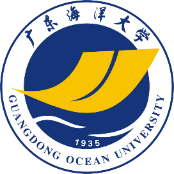 判别系统稳定性的李雅普诺夫方法
以上定理给出了系统平衡状态大范围内一致渐近稳定的充分条件，但不是必要条件。

这就是说，对于给定系统，如果找到了满足上述条件的李雅普诺夫函数，系统是在大范围内一致渐近稳定的。但是，如果没有找到满足上述条件的李雅普诺夫函数，那么并不能断定系统的平衡状态是不稳定的。当然，对于渐近稳定的平衡状态，相应的李雅普诺夫函数总是存在的。

上述定理既适用于线性系统，又适用于非线性系统，既适用于定常系统，也适用于时变系统，因而是判断系统平衡状态稳定的普遍方法。
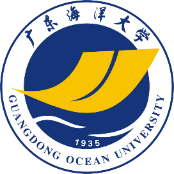 判别系统稳定性的李雅普诺夫方法
例3.4 设非线性定常系统的状态方程为
 





其平衡状态                   ，试判别此平衡状态的稳定性。
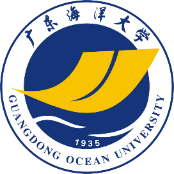 判别系统稳定性的李雅普诺夫方法
解          选正定的标量函数                                     

在任意初始状态下，V（x）对时间的导数为



将系统的状态方程代入上式可得
由于          为正定函数，         为负定函数，而且当                  时，

所以给定系统的平衡状态是在大范围渐近稳定的。
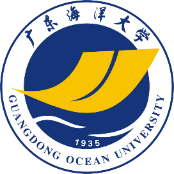 判别系统稳定性的李雅普诺夫方法
例3.5 研究由方程 





描述的系统。显然原点                             是平衡状态。试确定该系统平衡状态的稳定性。
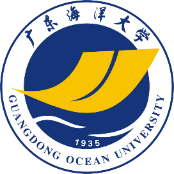 判别系统稳定性的李雅普诺夫方法
解  选正定函数

则

是一个负半定标量函数，因为当                             时，                     ；当                ，

而                   ，                     。

看起来，似乎由任意初始状态激励的零输入响应，在向平衡点的转移过程中，达到                 ，而                 的某一状态时，                       不再随时间推移而继续减少，因而不能使状态趋于平衡状态。
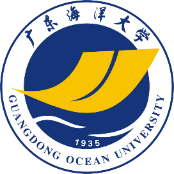 判别系统稳定性的李雅普诺夫方法
但事实是，例3.5是线性定常系统，                                 ,                               ，

其特征方程







特征值                                 ，特征值均具有负实部，根据李雅普诺夫第一法，该

系统在平衡状态是渐近稳定的。问题出在李雅普诺夫函数V（x）的选取上。
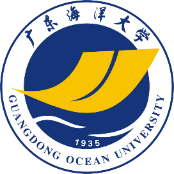 判别系统稳定性的李雅普诺夫方法
若另选以下正定函数

则

显然，          是负定的。而且当                       时 ，                      ，故系统的平衡状态是大范围渐近稳定的。
此例可以看出，应用李雅普诺夫第二法判别系统平衡状态的稳定性时，需要选择适当的李雅普诺夫函数。这并非一件容易的事。
为了使李雅普诺夫第二法能有更广的适用范围，可以附加一项条件，并将稳定的条件放宽到           为负半定的。
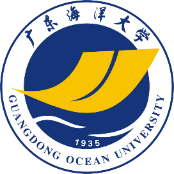 判别系统稳定性的李雅普诺夫方法
定理2 设系统的状态方程为

 
         是它的平衡状态。
如果存在一个具有连续的一阶偏导数的标量函数                ,并且满足下列条件：

（1）                  是正定的；

（2）                  是负半定的。

（3）对于任意的初始时刻     和任意的初始状态           ，在             时，除了在 x=0时，有                    外，           不恒等于零，则原点处系统的平衡状态是渐近稳定的。若当                     时，                          ，则此平衡状态为大范围渐近稳定的。
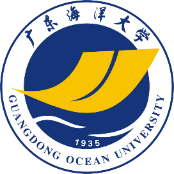 判别系统稳定性的李雅普诺夫方法
回头再去分析例3.5。选                                    时，                         ，是负半定函数。尚需考察在                  时 ,             是否恒等于零的问题。
当                 时，                               是出现在                ，而                 的条件下。由系统的状态方程可知
          因为                ,       必不恒为零。可见        就不可能恒等于零，               只是暂时的。既然         不恒等于零，                          也不可能恒等于零，这样，定理2的3项条件都得到了满足。
查                     ，                     ，所以给定系统的平衡状态是大范围渐近稳定的。
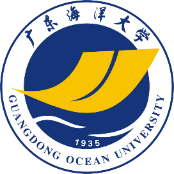 判别系统稳定性的李雅普诺夫方法
从本例分析可以看出，只要满足定理2的前两个条件，系统的平衡状态即为李雅普诺夫定义的稳定状态，第3个条件是实现渐近稳定所需附加的条件。因此，若只考虑前两个条件，即可做出稳定性的结论。
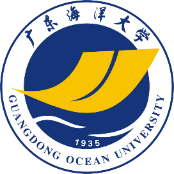 判别系统稳定性的李雅普诺夫方法
定理3 设系统的状态方程为

 
         是它的平衡状态。

如果存在一个具有连续的一阶偏导数的标量函数                ,并且满足下列条件：

（1）                  是正定的；

（2）                  是负半定的。

则系统在状态空间原点处的平衡状态为李雅普诺夫稳定的。
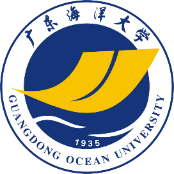 判别系统稳定性的李雅普诺夫方法
例3.6  设系统的状态方程为
 



试确定系统在原点处平衡状态的稳定性。

解   选正定函数                                                      为李雅普诺夫函数。

                                                                                      为负半定函数。

系统的平衡状态为李雅普诺夫意义下的稳定状态，但非渐近稳定。系统中将出现极限环。
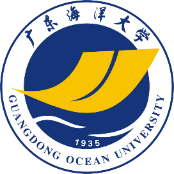 判别系统稳定性的李雅普诺夫方法
定理4 设系统的状态方程为

 
         是它的平衡状态。

如果存在一个具有连续的一阶偏导数的标量函数                  ，并且满足下列条件：

（1）                  是正定的；

（2）                  亦是正定的。

则系统在状态空间原点处的平衡状态是不稳定的。
如果除原点外                 不恒等于零，则上述第2条                可改为正半定函数。
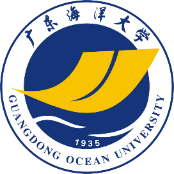 判别系统稳定性的李雅普诺夫方法
例3.7  设系统的状态方程为
 



试确定系统在原点处平衡状态的稳定性。

解   选正定函数                                          为李雅普诺夫函数。

                                                                                                                   

                为正半定函数，并且除在原点                        外，其他点              不恒等于零，因此系统的平衡状态是不稳定的。
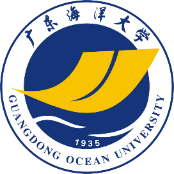 判别系统稳定性的李雅普诺夫方法
例3.8  试以机械系统为例说明系统的能量以及能量耗散率的概念。如图3.2所示，该系统运动方程为

为简便起见，令m=b=k=1，并且u（t）=0。
初始条件                     ，                  。
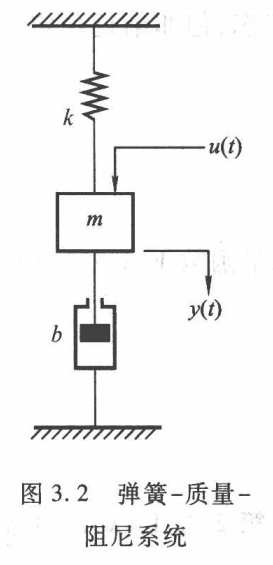 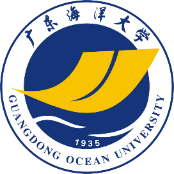 判别系统稳定性的李雅普诺夫方法
解  设
，
，
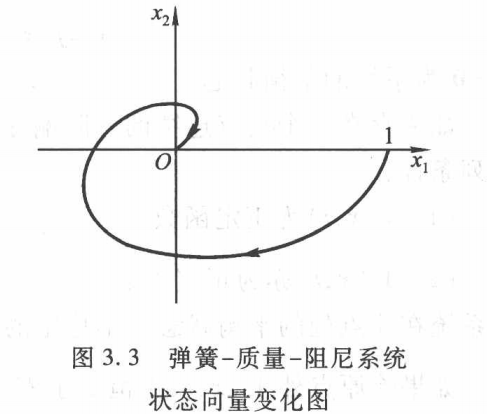 可解得




状态空间（平面）图如图3.3所示。
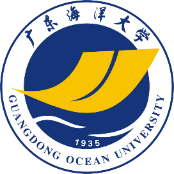 判别系统稳定性的李雅普诺夫方法
此系统的总能量为系统的位能与动能之和，即


上式表示，V（x）总是正值或零，是正定函数，总能量可作为李雅普诺夫函数。将               代入V（x）式得

 此式表示，随着时间t增加，总能量V（x）趋近于零。
V（x） 的变化率 
V（x）的变化率             始终是负值或零，是负定函数，它表示随着时间的推移，系统中的能量V（x）在逐渐减少。
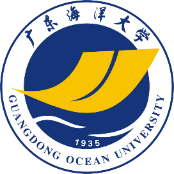 判别系统稳定性的李雅普诺夫方法
这是由于系统中的能量在阻尼器中以热的形式耗散，其耗散率为           。系统中的能量不断地在减少，最后趋向于零，系统便静止，此时                               ，这样的系统是渐近稳定的。

李雅普诺夫函数V（x）是能量函数，或者是虚构的能量函数，由于能量函数始终为正，而能量函数随时间的变化率是负定的、衰减的，就是在李雅普诺夫意义下是渐近稳定的。
线性系统李雅普诺夫
稳定性分析方法
3.3
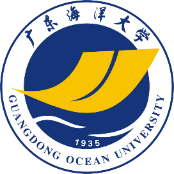 线性系统李雅普诺夫稳定性分析方法
3.3.1 线性定常系统的稳定性分析
许多方法可用于研究线性定常系统的渐近稳定性。李雅普诺夫第一法，对                     系统在原点处渐近稳定性的充要条件是，矩阵A的所有特征值都具有负实部。
对于高阶系统，求解特征值往往比较困难。这时可以以特征多项式      
 

的系数，应用劳思稳定性判据，非常方便。
下面介绍李雅普诺夫第二法在线性定常系统中的应用。
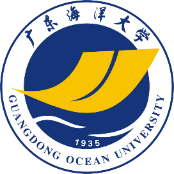 线性系统李雅普诺夫稳定性分析方法
线性定常连续系统的渐近稳定判据
考虑线性定常连续系统                     式中，x为n维状态向量，A为 nxn常数矩阵。假设A是非奇异矩阵，则唯一的平衡状态是在原点x=0处。
选李雅普诺夫函数
式中，P是一正定的实对称矩阵。
V（x）沿任一轨迹的时间导数为


式中，
根据定理1，系统平衡状态渐近稳定的条件是，V（x）为正定函数，         为负定函数，这就要求Q为正定的。
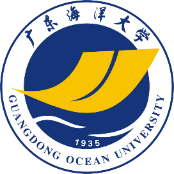 线性系统李雅普诺夫稳定性分析方法
定理5  由状态方程                    所描述的线性定常系统的平衡状态大范围渐近稳定的充要条件是：对于任意给定的对称正定矩阵Q，都存在一个对称正定矩阵P，使得                                                                                                                           （3.13）
而                                   就是所选定的李雅普诺夫函数。
如果给定的Q是正半定的，则要求沿任一零输入响应轨迹上的           不恒等于零。
在实际应用中常令Q=I，再由式（3.13）观察P是否为正定的。
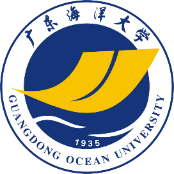 线性系统李雅普诺夫稳定性分析方法
例3.9 设系统的状态方程为








                     是系统的平衡状态。试确定系统平衡状态的稳定性。
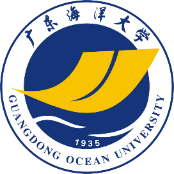 线性系统李雅普诺夫稳定性分析方法
解  选李雅普诺夫函数为

式中P由下式决定        
即
 


将矩阵方程展开，可得 

 

解得
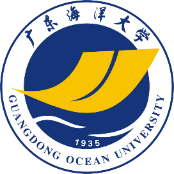 线性系统李雅普诺夫稳定性分析方法
由此可见





显然，P是正定的，因此在原点处的平衡状态是大范围渐近稳定的。

李雅普诺夫函数为
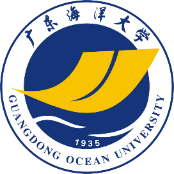 线性系统李雅普诺夫稳定性分析方法
例3.10 设线性定常系统在零输入情况下的状态方程为








                     是系统的平衡状态，试确定其稳定性。
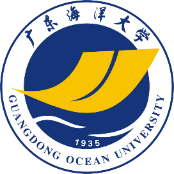 线性系统李雅普诺夫稳定性分析方法
解  选李雅普诺夫函数                                   ，其中

 由下式确定
  
即



解得




以上的方程组是不相容的，因此不能求出对称正定的P来。
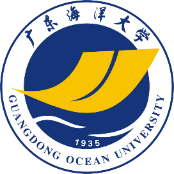 线性系统李雅普诺夫稳定性分析方法
由此可见，系统的平衡状态                  不是渐近稳定的。

事实上



可以求出系统矩阵A的特征值                             ，进一步证实了系统在平衡状态不是渐近稳定的。
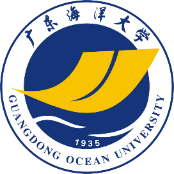 线性系统李雅普诺夫稳定性分析方法
例3.11   试确定如图3.4所示系统的增益K的稳定范围。







系统的状态方程为
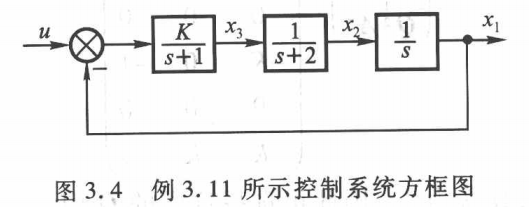 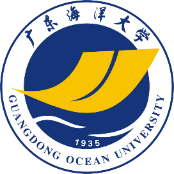 线性系统李雅普诺夫稳定性分析方法
解  在确定K的稳定范围时，假设输入u为零。于是上式可写为





由此可发现，原点是平衡状态。假设取正半定的实对称矩阵Q为





由于除原点外，                                    不恒等于零，因此可选上式的Q。
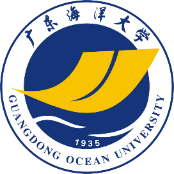 线性系统李雅普诺夫稳定性分析方法
为了证实这一点，注意
  取             恒等于零，意味着      也恒等于零。如果     恒等于零，   也必恒等于零，可得
 如果     恒等于零，   也恒等于零。于是             只在原点处才恒等于零。
因此，为了分析稳定性，可检验下列矩阵的秩
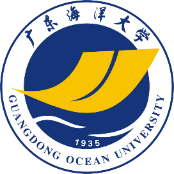 线性系统李雅普诺夫稳定性分析方法
显然，对于K≠0 ，其秩为3。因此可选择这样的Q用于李雅普诺夫方程。
现在求解李雅普诺夫方程
它可重写为



以上方程对P的各元素求解，可得
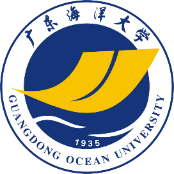 线性系统李雅普诺夫稳定性分析方法
为使P成为正定矩阵，其充要条件为
                                                       12-2K > 0  和  K > 0
或者                                                       0 < K < 6
因此，0 < K < 6时，系统在通常意义下是稳定的，也就是说，原点是大范围渐近稳定的。
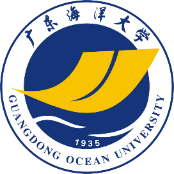 线性系统李雅普诺夫稳定性分析方法
2.  线性定常离散系统的渐近稳定判据
定理6  线性定常离散系统的状态方程为

系统在平衡点                 是大范围渐近稳定的充分必要条件是：对于任意给定的对称正定矩阵Q，都存在对称正定矩阵P，使得  
                                                                                                                              （3.14）
而系统的李雅普诺夫函数是

特别地当取Q=I时，式（3.14）可写成
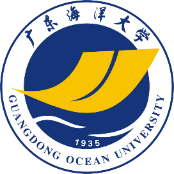 线性系统李雅普诺夫稳定性分析方法
证明  设李雅普诺夫函数为


式中，P为正定的实对称矩阵。对于离散时间系统，用                          和                  之差来代替             ，即  

它类似于连续系统中             的导数          ，因此



式中：
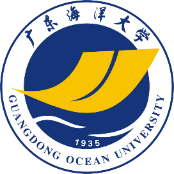 线性系统李雅普诺夫稳定性分析方法
显然，要满足系统在                点是大范围渐近稳定的条件，Q必须是正定对称的矩阵。如果                                                      沿任一解的序列不恒等于零，Q也可取为半正定的。
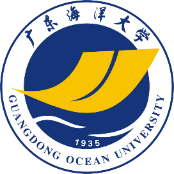 线性系统李雅普诺夫稳定性分析方法
例3.12 设离散时间系统的状态方程为


试确定系统在平衡点处是大范围渐近稳定的条件。
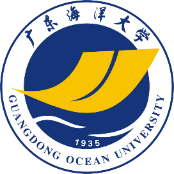 线性系统李雅普诺夫稳定性分析方法
解 根据稳定定理3.6

由已知条件可得



简化为



于是可得
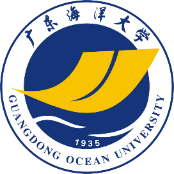 线性系统李雅普诺夫稳定性分析方法
根据西尔维斯特准则，要使P为正定，必须满足条件：

将此条件代人，便使所求条件变为

即只有当传递函数的极点位于单位圆内时，系统在平衡点处才是大范围渐近稳定的。
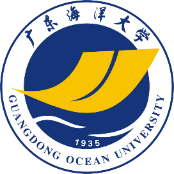 线性系统李雅普诺夫稳定性分析方法
3.3.2   线性时变系统的稳定性分析
定理7   若系统                            的矩阵A是t的函数（即时变函数），则系统在平衡点                 处是大范围渐近稳定的充要条件为：对于任意给定的连续对称正定矩阵Q（t），存在一个连续对称正定矩阵P（t），使得

而系统的李雅普诺夫函数是
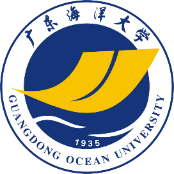 线性系统李雅普诺夫稳定性分析方法
证明  设李雅普诺夫函数是


则P（t）必是正定且对称矩阵，其







式中：


                                                                                                                              （3.15）
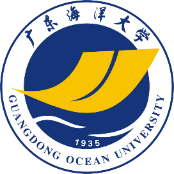 线性系统李雅普诺夫稳定性分析方法
由定理1可知，当P是正定对称矩阵时，若Q也是一个正定对称矩阵，则                      
         是负定的，系统便是渐近稳定的。
式（3.15）是里卡提（ Riccati ）矩阵微分方程的特殊情况，其解为

式中，            是系统                              的状态转移矩阵，       是式（3.15）的初始条件，若取   
可得
上式表明，当选取正定矩阵              时，可以通过系统的状态转移矩阵        计算矩阵P（t），并根据P（t）是否具有连续、对称和正定性来分析线性时变系统的稳定性。
非线性系统的李雅普诺夫
稳定性分析方法
3.4
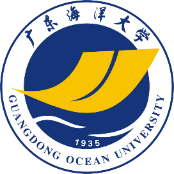 非线性系统的李雅普诺夫稳定性分析方法
运用李雅普诺夫第二法的关键是找一个满足定理条件的李雅普诺夫函数，所以第二法本身应用是简单的，但至今没有归纳出求李雅普诺夫函数的一般方法，它常依赖于人们的经验。与线性稳定性分析相比，由于非线性特性的多样性和复杂性，使非线性稳定性分析要复杂得多；对于非线性系统，第二法只给出了充分条件。在多数情况下，往往因为找不到满足定理的李雅普诺夫函数，而不能对系统平衡状态的稳定性作出判断，这样促使人们从两种途径去研究非线性稳定性。即选择某种特殊的函数作为李雅普诺夫函数，以及研究某些特殊的非线性问题。为此产生了一系列方法，有针对特殊函数的变量梯度法、雅可比矩阵法（也称克拉索夫斯基法）；有针对特殊非线性的线性近似法（也称阿依捷尔曼法）、鲁立叶法等。
必须指出，非线性系统中，在大范围内不是渐近稳定的平衡状态却可能是局部稳定的；相反，局部不稳定的状态并不能说明系统就是不稳定的。由于非线性系统的稳定性具有局部性，因此在寻找李雅普诺夫函数时，通常都要确定平衡状态周围领域的最大稳定范围，也就是说，满足稳定性条件的李雅普诺夫函数在适用范围上是有界限的。
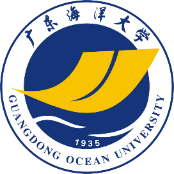 非线性系统的李雅普诺夫稳定性分析方法
3.4.1 变量梯度法
变量梯度法是建立在下述基础上的，即如果存在着特殊的李雅普诺夫函数，并能证明给定系统的稳定性，则该李雅普诺夫函数的单值梯度也是存在的。设给定系统为
 
其平衡状态在坐标原点，若此系统存在李雅普诺夫函数V（x），则其梯度        为


 表示        附近处的梯度                               ，     表示        沿坐标轴i方向的分量。
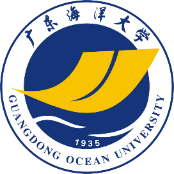 非线性系统的李雅普诺夫稳定性分析方法
（3.16）
由式（3.16）可看出，函数V可从          的线积分求得，即
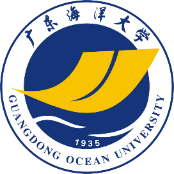 非线性系统的李雅普诺夫稳定性分析方法
在符合一定条件下，上述积分可以做到与积分路线无关，即式
（3.16）在作线积分时，依次由               点，再由                   点，… 最后积分到                                点                       

                                                                                                 
                                                                                                              （3.17）
又由线积分与路径无关的条件可知，纯量函数的梯度的旋度必须等于零，即
式中，rot表示旋度。
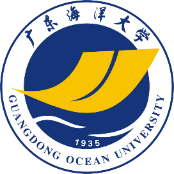 非线性系统的李雅普诺夫稳定性分析方法
为此，由             组成的矩阵









必须是对称的。因此，要求旋度方程

                                                                                                                           （3.18）
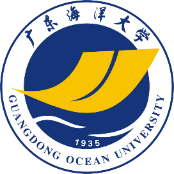 非线性系统的李雅普诺夫稳定性分析方法
这样的方程共有               个。例如在n=3情况下可得如下三个方程





综上可以看出，确定满足李雅普诺夫定理的函数V的问题，已转化成确定V函数的梯度        的n维旋度等于零的条件，由这个条件求得       后，再由        求出V和      ，最后校验求出的V和       是否满足稳定性要求。
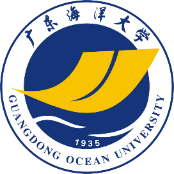 非线性系统的李雅普诺夫稳定性分析方法
应用上述梯度法求V函数时，通常先假定VV等于一个任意的列向量

                                                                                                                       (3.19)


式中，       是未知量，它可以是常数，也可以是时间t的函数或状态变量x的函数，然而将        选为常数或t的函数是较方便的。
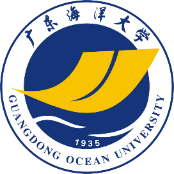 非线性系统的李雅普诺夫稳定性分析方法
如果非线性系统平衡状态x=0是渐近稳定的，则可将确定李雅普诺夫函数的步骤归纳如下：
（1）假定       的形式如式（3.19）所示；
（2）由式（3.16）通过        确定      ；
（3）令     是负定的或至少是半负定的；
（4）由                个旋度方程，即由式（3.18）求出        中的待定系数；
（5）对得出的        进行校验，看其是否符合      为负定的要求；
（6）求出    后，再由式（3.17）求得函数V；
（7）确定平衡点处的渐近稳定性范围。
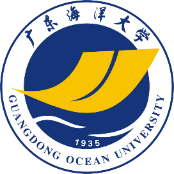 非线性系统的李雅普诺夫稳定性分析方法
例3.13 设二阶非线性系统如图3.5所示，试用变量梯度法求系统的李雅普诺夫函数。


已知系统的状态方程为
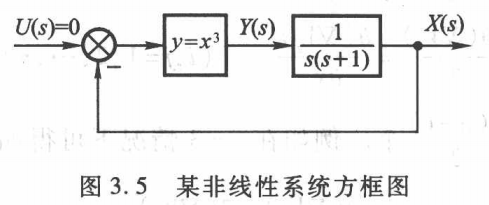 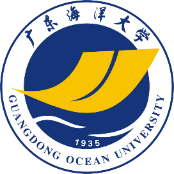 非线性系统的李雅普诺夫稳定性分析方法
解（1）设        取下列形式


且令
（2）由式（3.16）得


（3）令     是负定或至少是半负定的最简便办法是令         项的系数等于零，而      和      的系数为零或为负。可以看出，只要取               就能满足要求。
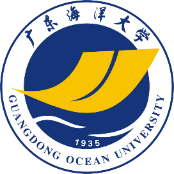 非线性系统的李雅普诺夫稳定性分析方法
于是可任取                              ，得

代入    中得


（4）由旋度方程求出待定系数        ，由



得


所以
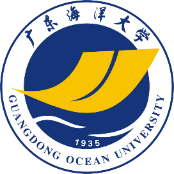 非线性系统的李雅普诺夫稳定性分析方法
（5）利用式（3.17）求出V，即





由配方法将上式化为标准二次型，得




显而易见，上式是正定的。由求出的V，求得                           ，是负定的。

（6）由于                                                         是正定的，    是负定的，所以系统在平衡点X=0处是大范围渐近稳定的。
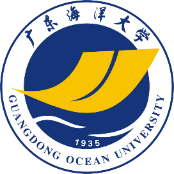 非线性系统的李雅普诺夫稳定性分析方法
例3.14 设二阶非线性系统


式中，          为单值非线性函数，并且f（0）=0，试判断系统在原点平衡状态的稳定性和稳定条件。
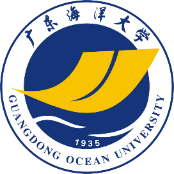 非线性系统的李雅普诺夫稳定性分析方法
解  令                            ，并设K=1，则系统的线性化状态方程为



选取李雅普诺夫函数                        ，则


式中：

设
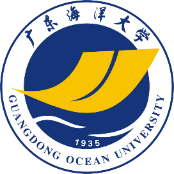 非线性系统的李雅普诺夫稳定性分析方法
展开后


解得
P为正定，Q亦为正定，故K=1时系统在原点的平衡状态为渐近稳定。
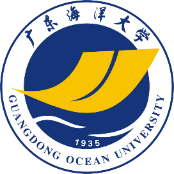 非线性系统的李雅普诺夫稳定性分析方法
为了进一步确定稳定条件，将                          代入状态方程，有
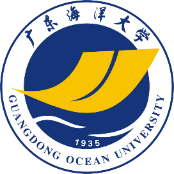 非线性系统的李雅普诺夫稳定性分析方法
系统平衡状态渐近稳定条件是      为负定，因此应







由此可得
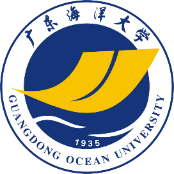 非线性系统的李雅普诺夫稳定性分析方法
线性近似法也称阿依捷尔曼法。该方法是对非线性系统中的非线性元件特性做线性近似，然后对该线性化的系统求V函数，再将V用于原有系统，根据渐近稳定的条件，可以求出非线性元件的允许变化范围，以保证系统的稳定性。
设非线性系统中包含单值非线性特性

式中，A为 n x n 非奇异常系数矩阵；           为单值非线性函数，并满足
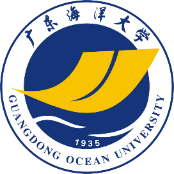 非线性系统的李雅普诺夫稳定性分析方法
显然，非线性函数              是通过坐标原点，并且介于直线          和          之间的曲线，如图3.6所示。
线性近似法指导思想是，用线性关系取代非线性函数，即令
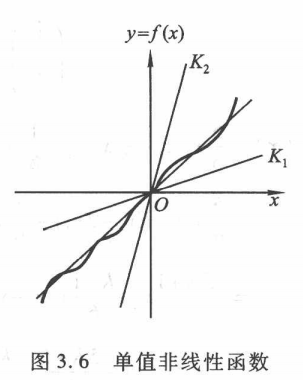 按照线性化状态方程选择李雅普诺夫函数V（x），并使        在范围内为负定，从而就可以确定系统在原点的平衡状态渐近稳定的条件。
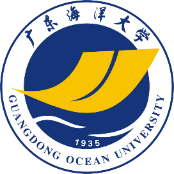 非线性系统的李雅普诺夫稳定性分析方法
线性近似法具有如下优点：
（1）在平衡点附近线性近似法与
泰勒级数展开方法的不同之处，在于它是大范围的线性近似，可以用来判断系统在大范围渐近稳定性，而不受平衡点领域的限制。
（2）非线性特性的线性近似，可以由解析方法求得，也可以由实验数据得到。
（3）在此方程中李雅普诺夫函数V（x）可以选择为通常的二次型函数。
系统参数最优的李雅普诺夫
稳定性分析方法
3.5
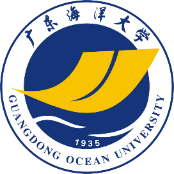 系统参数最优的李雅普诺夫稳定性分析方法
在经典理论中，是先设计出控制系统，再判断系统的稳定性；下面介绍的方法则与此不同，是先用公式表示出稳定性条件，再在这些约束条件下设计系统。如果能用李雅普诺夫第二法作为最优控制器设计的基础，就能保证系统正常工作，也就是说，系统输出将能连续地朝所希望的状态转移。
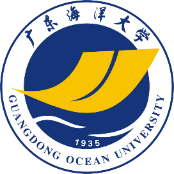 系统参数最优的李雅普诺夫稳定性分析方法
设系统为           

式中，A的所有特征值均具有负实部，即原点x=0是渐近稳定的（称矩阵A为稳定矩阵）。假设矩阵A包括一个（或几个）可调参数。要求系统的广义二次型性能指标
                                                                                                                                 （3.20）
达到最小，式中Q为正定（或正半定）实对称矩阵。因而该问题变为确定几个可调参数值，使得性能指标达到极小。
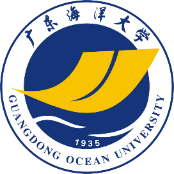 系统参数最优的李雅普诺夫稳定性分析方法
在解该问题时，利用李雅普诺夫函数是很有效的。假设系统可能的李雅普诺夫函数为
式中，P是正定的实对称矩阵。而把              看作V（x）的负导数项，即 


也即

由此可得

根据李雅普诺夫第二法可知，如果A是稳定矩阵，则对给定的Q，必存在一个P，使得


因此，可由该方程确定P的各元素。
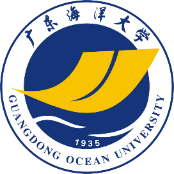 系统参数最优的李雅普诺夫稳定性分析方法
性能指标J可按
                                                                                                                                          （3.21）

计算。由于A的所有特征值均有负实部，可得                      ，所以                                 
                                                                                                                                          （3.22）
因而性能指标J可依据初始条件x(0)和P求得，而P与A和Q的关系取决于方程（3.21）。例如，如果欲调整系统的参数，使得性能指标J达到极小，则可对讨论中的参数，用                           取极小值来实现。由于x(0)是给定的初始条件，Q也是给定的，所以P是A的各元素的函数。
因此，求J为极小，将使得可调参数达到最优值。
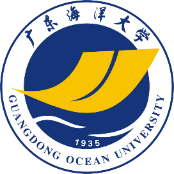 系统参数最优的李雅普诺夫稳定性分析方法
若A矩阵中有若干个可供调节的参数                            ，那么使J取极值的必要条件为                                                                                                                                                                
                                                                                                                             （3.23）
必要且充分条件为                                                                                                                                       
                                                                                                                              （3.24）
据此可以求出系统的最优参数。
应强调的是，系统参数的最优值通常与初始条件x(0)有关，但当x(0)只包含一个不等于零的分量                      时，则参数最优值可以与                 的数值无关。
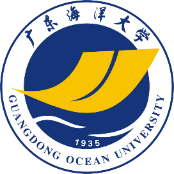 系统参数最优的李雅普诺夫稳定性分析方法
例3.15 已知系统如图3.7所示，试确定阻尼比      >0的值，使得系统在单位阶跃输入u(t)=1(t)作用下，性能指标

达到极小。式中e=u-y，e为误差信号。假设系统开始时是静止的。
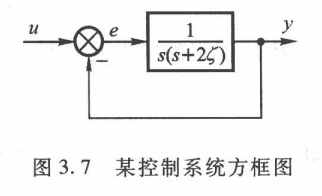 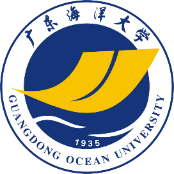 系统参数最优的李雅普诺夫稳定性分析方法
解 由图3.7可得

或者

依据误差信号e的形式，可得

由于输入u(t)是单位阶跃函数，所以                                             。因此，对于


取状态变量

则状态方程为

式中：
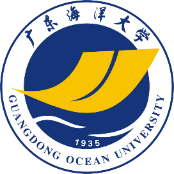 系统参数最优的李雅普诺夫稳定性分析方法
因此性能指标J可写为



式中：

由于A是稳定矩阵，所以参照方程（3.22），J的值为


式中的P由下式确定
                                                                                                                                （3.25）
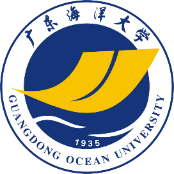 系统参数最优的李雅普诺夫稳定性分析方法
方程（3.25）可写为




上式可化为以下3个方程：




解以上3个方程，可得
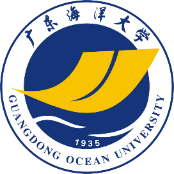 系统参数最优的李雅普诺夫稳定性分析方法
于是性能指标J为

将初始条件                                        代入上式，可得

为使J为极小，可令                           ，即

可得
,
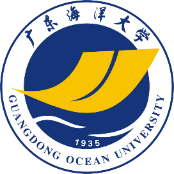 系统参数最优的李雅普诺夫稳定性分析方法
在              下，当                       时，               。                       的最优值必使J具有极小值。
当                   时，系统的最优参数                     ；
当                   时，系统的最优参数                         ；
其余类推……。
由于这里x(0)只包含一个不等于零的分量                         ，其余分量全为零，从上述计算过程可见，参数的最优值与            的数值无关。
应用MATLAB分析系统的
稳定性
3.6
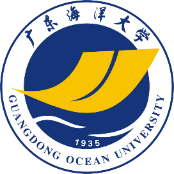 应用MATLAB分析系统的稳定性
例3.16 设某系统的状态方程为


是                  系统的平衡状态。试应用MATLAB分析其平衡状态的稳定性。
解 在MATLAB工作空间输入下列命令：
>>A=[0 1;-1 -1];Q=[1 0;0 1];
>>P=lyap(A',Q);

注意，由于MATLAB中李雅普诺夫矩阵方程系数矩阵A与定理5（式3.13）中的矩阵A相差一个矩阵转置运算，因此上述MATLAB命令中应用lyap函数时，矩阵A加了转置运算符。
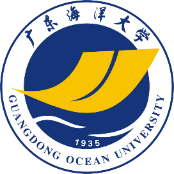 应用MATLAB分析系统的稳定性
上述命令执行结果如下：
                                                     P=
     1.5000    0.5000
     0.5000    1.0000
即求得的矩阵



为了确定矩阵P的正定性，可用MATLAB求取其特征值：
 >>eig（P）
结果为
                                                     ans =
0.6910
1.8090
易见，P的特征值均大于0，即P为正定矩阵，因此系统在原点处的平衡状态是大范围渐近稳定的。
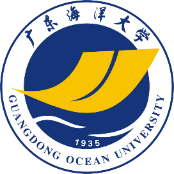 应用MATLAB分析系统的稳定性
若直接求取原系统的极点，可输入如下MATLAB命令：
>>sys_ss=ss([0 1;-1 -1],[0;0],[0 0],[0]);
>>p=pole(sys_ss)
结果为
                                                    p=
-0.5000+0.8660i
-0.5000-0.8660i
可见，所有极点均具有负实部，系统原点处的平衡状态是大范围渐近稳定的。
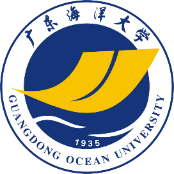 应用MATLAB分析系统的稳定性
例3.17 设某系统的状态方程为

是                  系统的平衡状态。试应用MATLAB分析其平衡状态的稳定性。
解 在MATLAB工作空间输入下列命令：
>>A=[0 1;-1 -0];Q=[1 0;0 1];
>>P=lyap(A',Q);
结果如下：
注意到矩阵P存在趋于很大数值的元素，得不到有意义的矩阵P。事实上，从例3.10已知系统的平衡状态是非渐近稳定的，因此不存在正定的矩阵P。
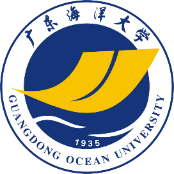 应用MATLAB分析系统的稳定性
例3.18 设离散时间系统的状态方程为





试应用MATLAB分析其平衡状态的稳定性。
解   在MATLAB工作空间输入下列命令：
>>A=[0 1 0;0 0 1;-0.5 -0.5 -0.25];
>>Q=[1 0 0;0 1 0;0 0 1];
>>P=dlyap(A',Q);
结果如下：    P  =
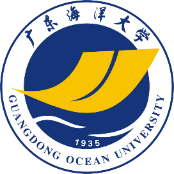 应用MATLAB分析系统的稳定性
进一步输入
>>eig(P)
结果为
>>ans=
               1.6361
               4.1475
               6.5498

易见，P的特征值均大于0，即P为正定矩阵，因此系统在原点处的平衡状态是大范围渐近稳定的。
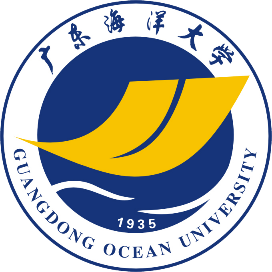 谢谢！